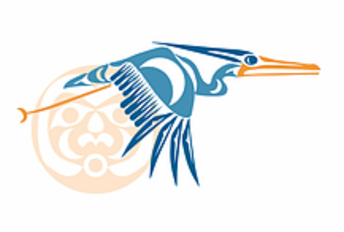 Naut’sa mawt 
Tribal Council
Best Practices for Returning to Work and Reopening Workplaces

Webinar # 8 
May 28, 2020
2
Agenda for Part 1 of this Webinar:
Purpose and outcomes of the webinar

Discussion about worker safety 

Identifying the 6 Steps to develop a COVID-19 Safety Plan
Best Practices for Returning to Work and Reopening Workplaces
3
Agenda for Part 1 of this Webinar:
Delving into:

Step 1 - Conducting a Risk Assessment, and 
Step 2A – Implementing Protocols for Offices


If you have any questions about Part 1 of this webinar please text them into the Zoom chat.  Any attachments I refer to are available at the end of the webinar slides.
Best Practices for Returning to Work and Reopening Workplaces
4
Purpose and Outcomes of the Webinar
History behind the necessity for Safety Plans

Understanding of issues related to and components of a Safety Plan

Take away guidance and tools to develop a Safety Plan
Best Practices for Returning to Work and Reopening Workplaces
5
Discussion About Worker Safety
Employer obligations

Employee refusal of unsafe work

Consequences for failure or refusal to comply with the COVID-19 Safety Plan
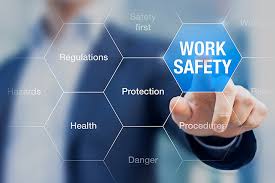 Best Practices for Returning to Work and Reopening Workplaces
6
Discussion About Worker Safety
Response to a positive diagnosis

WorkSafeBC requirements around COVID-19

COVID-19 Safety Plan
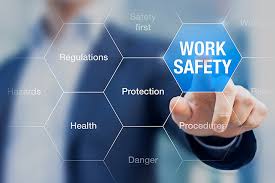 Best Practices for Returning to Work and Reopening Workplaces
7
Identifying the 6 Steps to Develop a COVID-19 Safety Plan
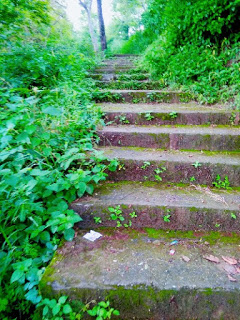 Step 1 - Conducting a risk assessment 

Step 2 – (2A & 2B) Implementing protocols to reduce risk

Step 3: Develop policies

Step 4: Develop communication plans and training

Step 5: Monitor workplace and update plans as necessary

Step 6: Assess and address risks from resuming operations
Best Practices for Returning to Work and Reopening Workplaces
8
Identifying the 6 Steps to Develop a COVID-19 Safety Plan
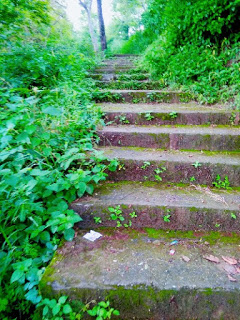 Delving into:

Step 1 - Conducting a Risk Assessment, and 
 
Step 2A – Implementing Protocols for Offices
Best Practices for Returning to Work and Reopening Workplaces
9
Step 1 - Conducting a Risk Assessment, and
Identify decision makers, Pandemic Liaison and Safety Plan team


Understand risks associated with:
Person-to-person transmission
Surface transmission
Common/shared tools and equipment transmission
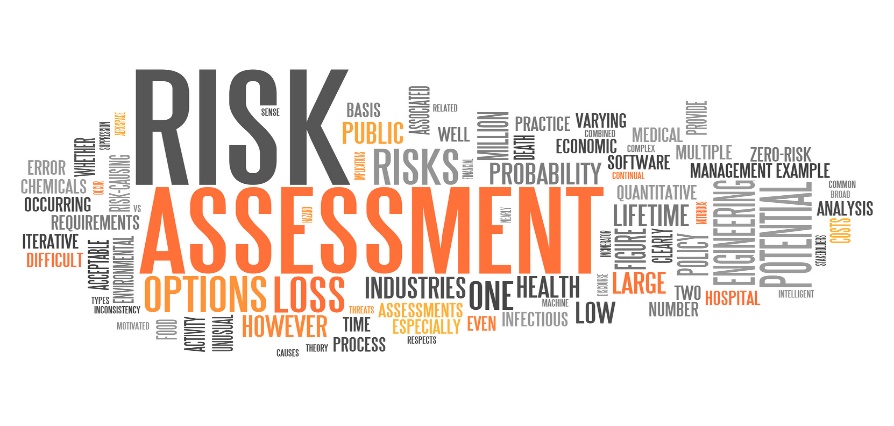 Best Practices for Returning to Work and Reopening Workplaces
10
5 steps to a Risk Assessment:
Step 1: Identify the hazards

Step 2: Decide who might be harmed and how

Step 3: Evaluate the risks and decide on precautions

Step 4: Record your findings and implement them

Step 5: Review your risk assessment and update if necessary
Best Practices for Returning to Work and Reopening Workplaces
11
Considerations:
✓  When to reopen


✓  Recalling employees


✓   Show/who to recall first
Best Practices for Returning to Work and Reopening Workplaces
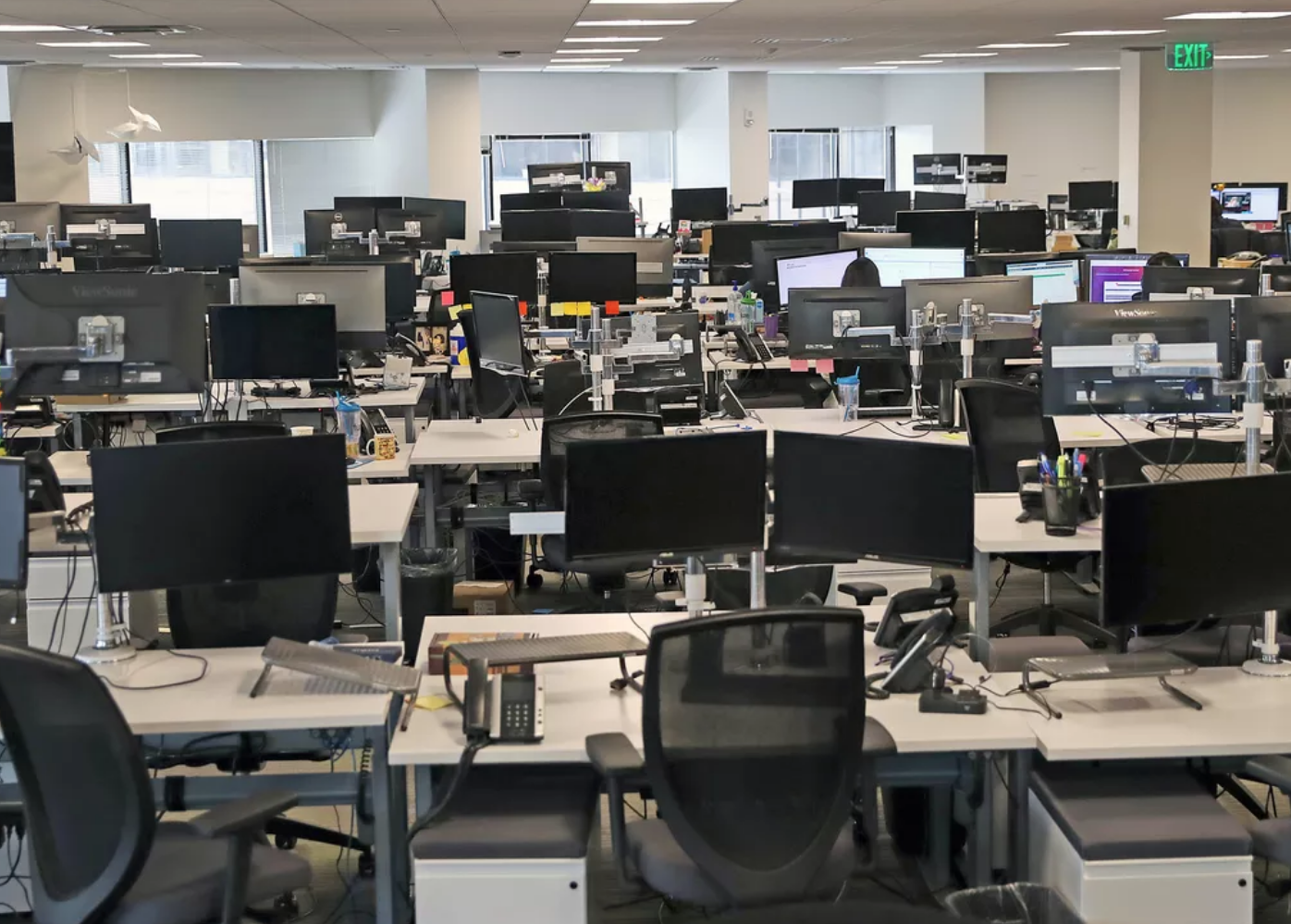 12
Step 2A – Implementing Protocols for Offices
Building access

Workplace Operations

Workstations

Communal spaces
Best Practices for Returning to Work and Reopening Workplaces
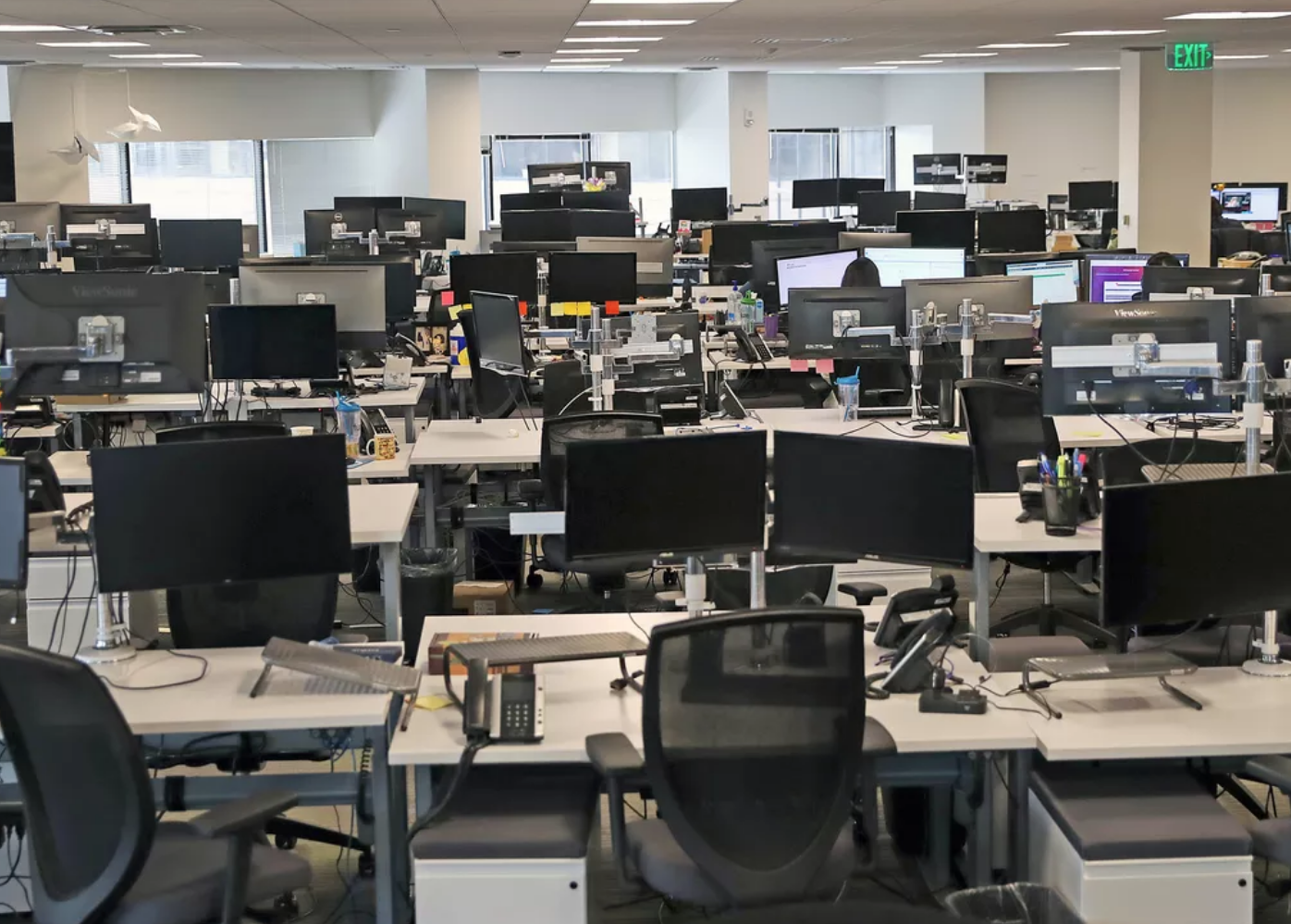 13
Step 2A – Implementing Protocols for Offices
Outside visitors

Deliveries

Transportation

Elevator use
Best Practices for Returning to Work and Reopening Workplaces
14
Office Protocols – Building Access
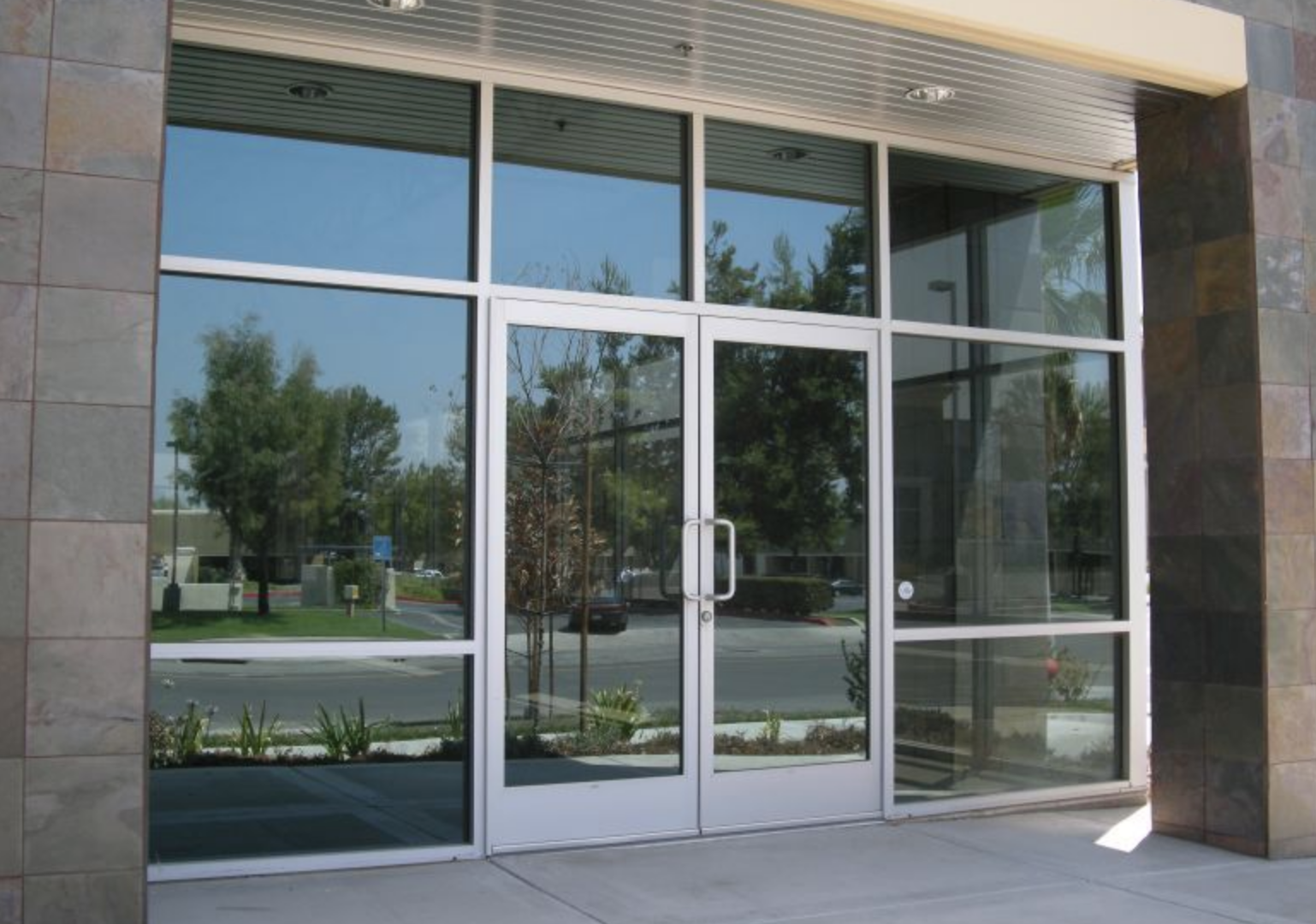 Considerations:

✓  Stagger start and end times


✓  Track office occupancy


✓  Designated entry and exit doors
Best Practices for Returning to Work and Reopening Workplaces
15
Office Protocols – Building Access
Considerations:

✓  Hand sanitizer at building entry 
     area

✓  Post signage regarding sick 
     employee or visitors

✓  Post signage outside building entry 
     area regarding building 
     occupancy, social distancing etc.
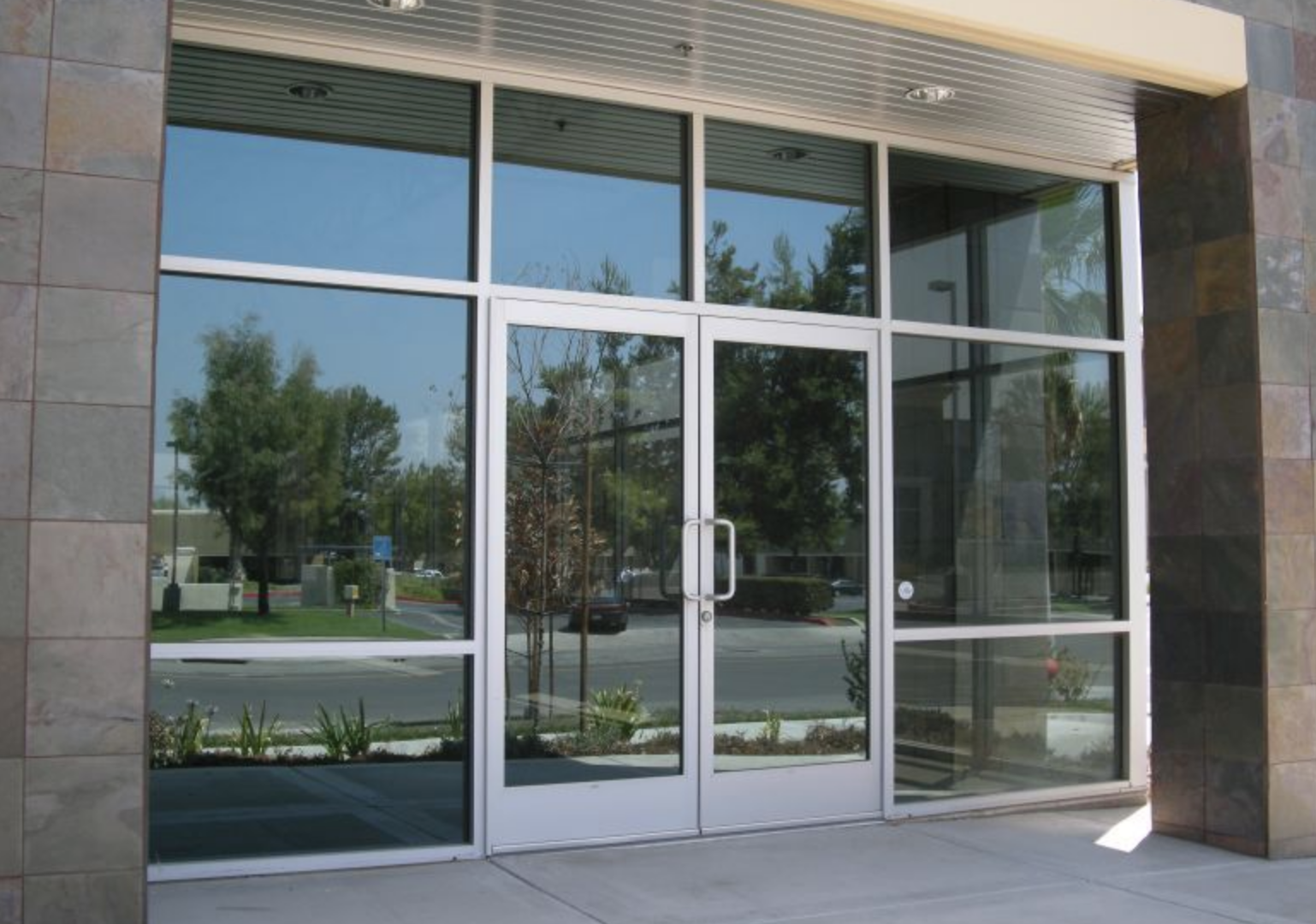 Best Practices for Returning to Work and Reopening Workplaces
16
Office Protocols – Building Access
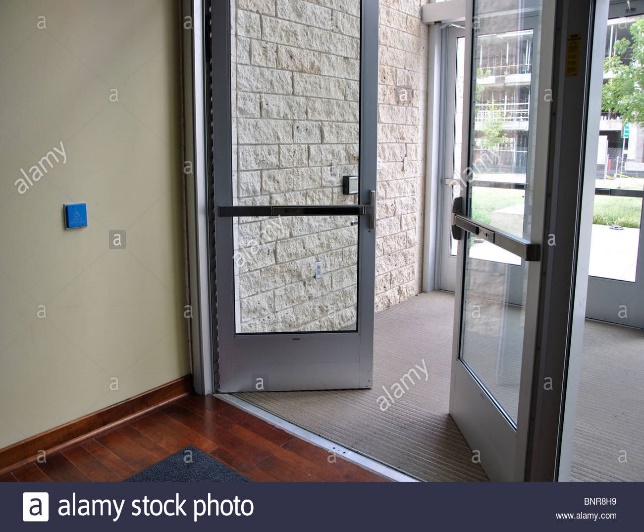 Considerations:

✓  Post signage regarding coughing and sneezing etiquette and  
    handwashing technique
✓  Tape or mark floors for safe places to stand or for one way halls
Best Practices for Returning to Work and Reopening Workplaces
17
Office Protocols – Workplace Operations
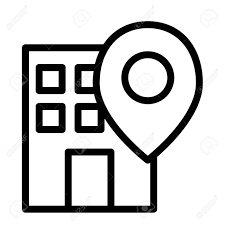 Avoid meetings or gatherings where physical distances cannot be maintained

Send sick employees home
Best Practices for Returning to Work and Reopening Workplaces
18
Office Protocols – Workplace Operations
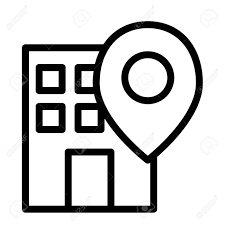 Considerations:

✓  Remote work options

✓  Improving videoconferencing  
     equipment/remote networking capacity

✓  Alternating and/or adding additional shifts
Best Practices for Returning to Work and Reopening Workplaces
19
Office Protocols – Workplace Operations
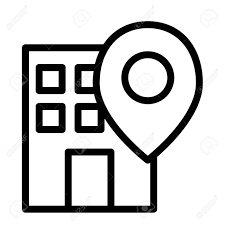 Considerations:

✓  Creating groups of workers who work  
     together and who do not interact with other 
     groups
✓  Establishing one-way staircases or hallways

✓  Separating receptionists and others that  
     directly interact with visitors
Best Practices for Returning to Work and Reopening Workplaces
20
Office Protocols – Workstations
Considerations:

✓  Positioning workers that allows them to put   
     more distance between themselves and their 
     co-workers

✓  Making communal pathways one directional

✓  Installing effective barrier
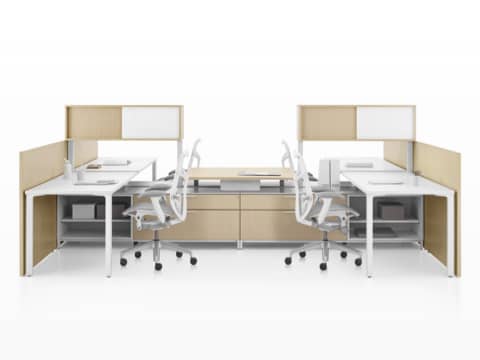 Best Practices for Returning to Work and Reopening Workplaces
21
Office Protocols – Workstations
Considerations:

✓  Canceling in-person meetings

✓  Minimizing sharing office space or workstations

✓  Hand sanitizer and disinfectant wipes at each 
     workstation
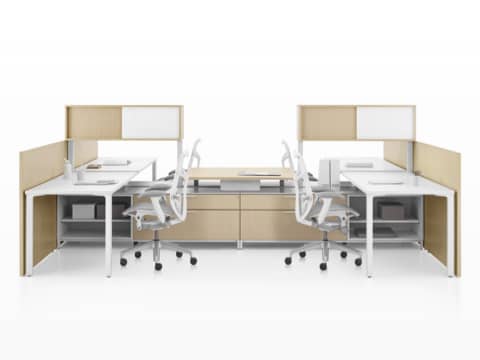 Best Practices for Returning to Work and Reopening Workplaces
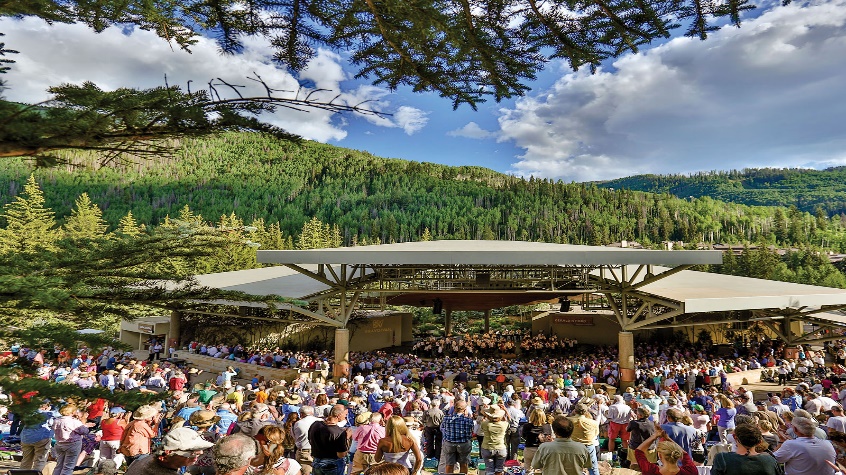 22
Office Protocols – Communal Spaces
Communicate changes to communal areas

Limit common areas usage

Encourage employees to eat outside or at their desk
Best Practices for Returning to Work and Reopening Workplaces
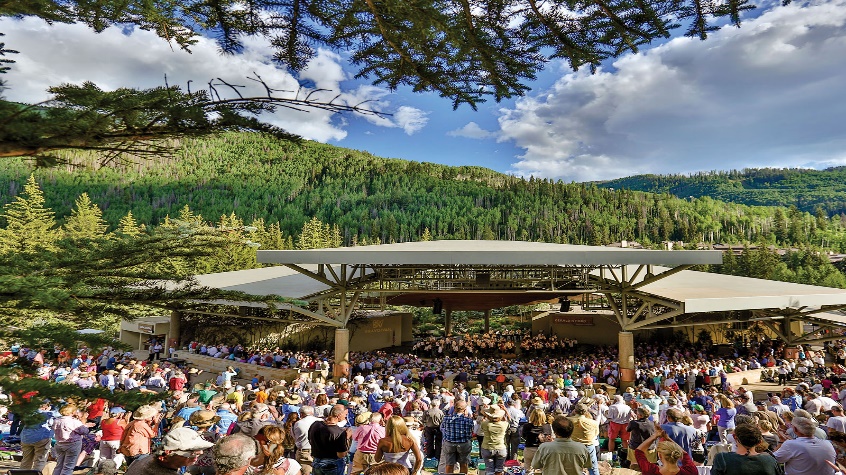 23
Office Protocols – Communal Spaces
Ensure that time spent in close proximity is minimized

Restrict eating to a clearly identified and dedicated area

Require employees to bring their own dishes and utensils
Best Practices for Returning to Work and Reopening Workplaces
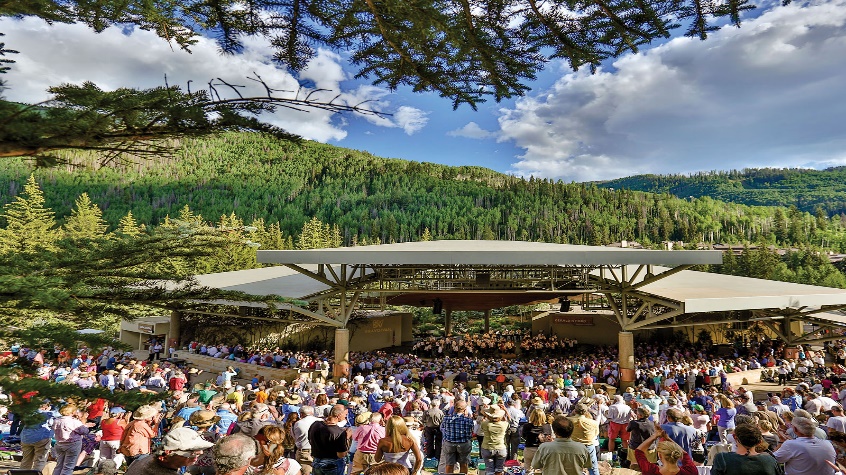 24
Office Protocols – Communal Spaces
Refrain from providing and consuming communal foods

Keep communal doors to remain open 

Instruct employees to use their own equipment
Best Practices for Returning to Work and Reopening Workplaces
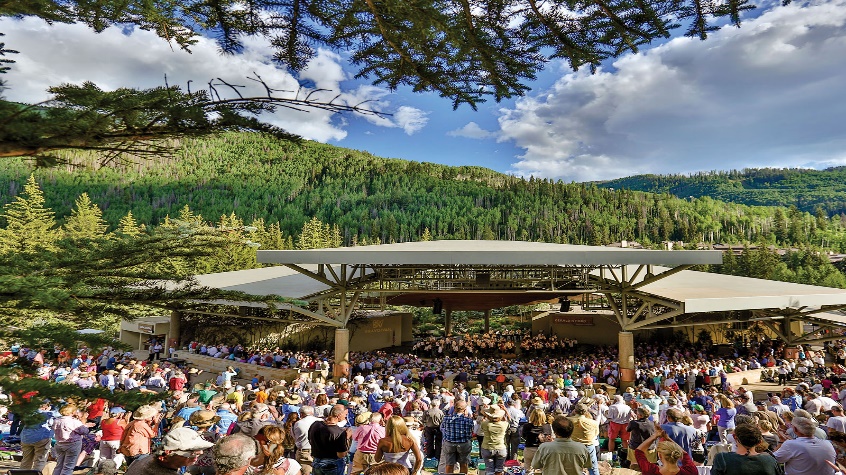 25
Office Protocols – Communal Spaces
Minimize the number of people using previously shared office equipment 

Shared equipment should be cleaned and disinfected after each use

Establish hygiene practices after coming into contact with public items (sample handwashing techniques poster is attached at the end of this webinar)
Best Practices for Returning to Work and Reopening Workplaces
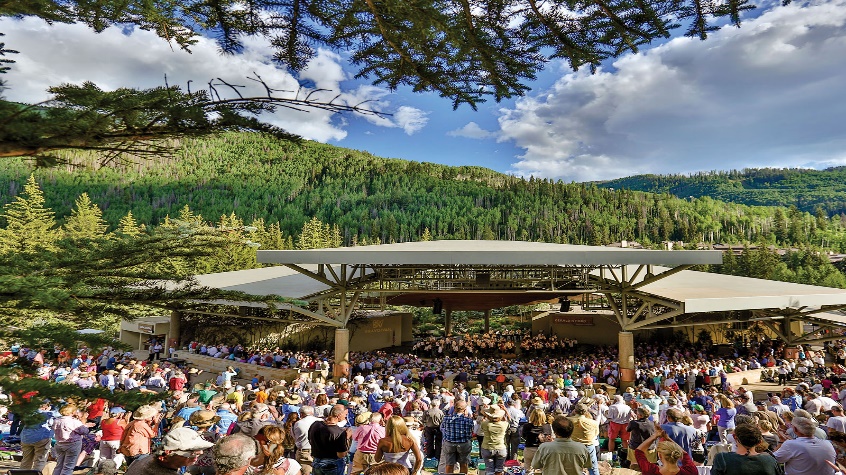 26
Office Protocols – Communal Spaces
Reduce washroom occupancy

Staff rooms may need to be altered or closed, or break times staggered

Ensure any measures taken comply with safety and security concerns, fire code regulations etc.
Best Practices for Returning to Work and Reopening Workplaces
27
Office Protocols – Communal Spaces
Considerations:

✓  Single-person access if entry into 
     constricted area is required

✓  Staggered break times and locations 

✓  Distance lunch room tables, or installing 
     plexiglass dividers at the tables
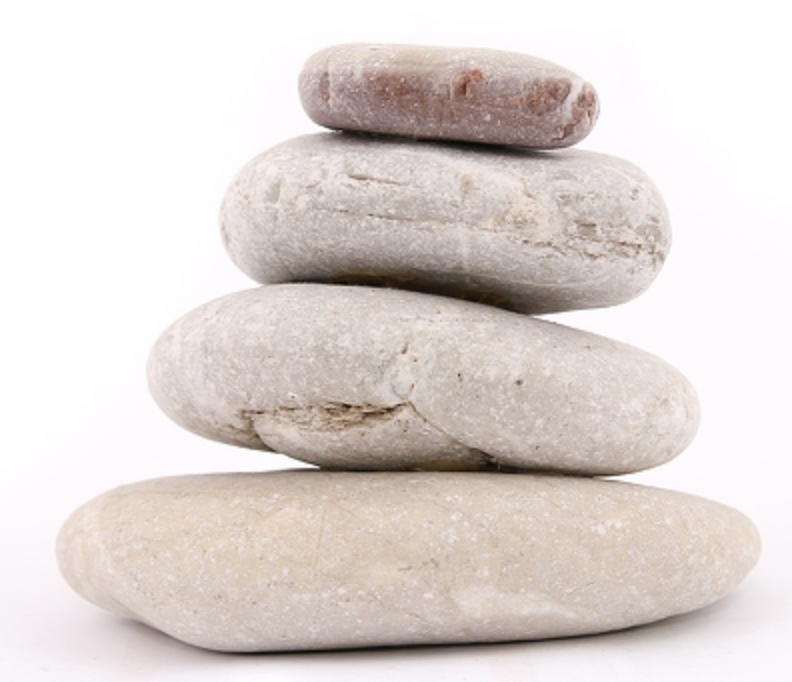 Best Practices for Returning to Work and Reopening Workplaces
28
Office Protocols – Communal Spaces
Considerations:

✓  Limiting or controlling third-party access to 
     the physical workplace 

✓  Requirements imposed on third parties 
     present in the workplace
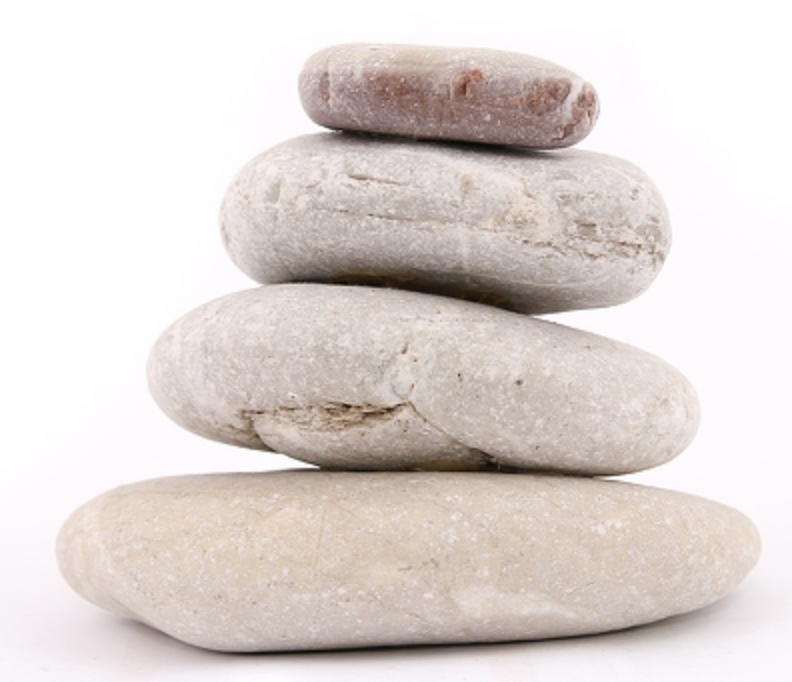 Best Practices for Returning to Work and Reopening Workplaces
29
Office Protocols – Communal Spaces
Considerations:

✓  Steps to clean and disinfect frequent 
     touchpoints 

✓  Steps to ensure that common equipment 
     remain clean and disinfected
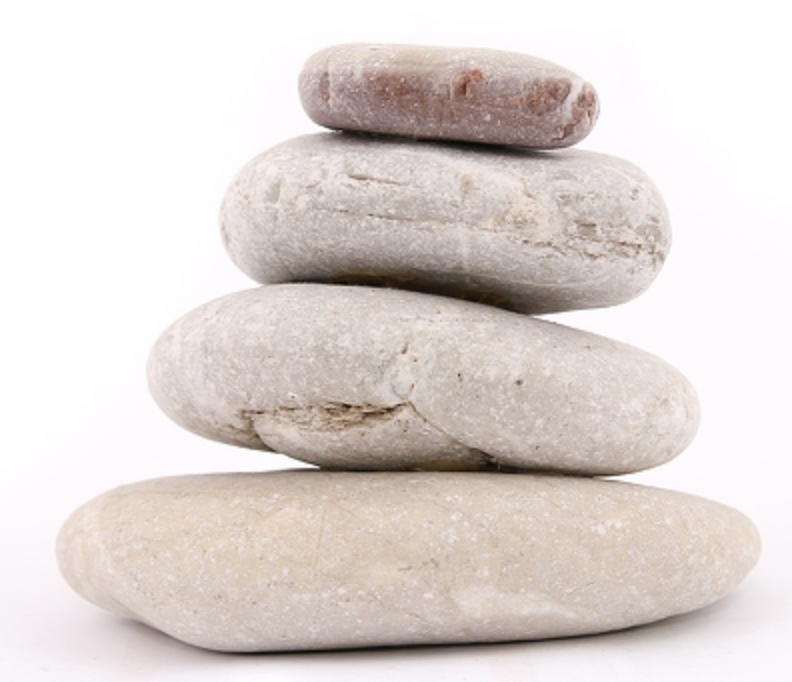 Best Practices for Returning to Work and Reopening Workplaces
30
Office Protocols – Communal Spaces
Considerations:

✓  If common equipment will remain in use, 
     be temporarily removed or shut off

✓  Closing or restricting common areas or 
     removing furniture to limit occupancy
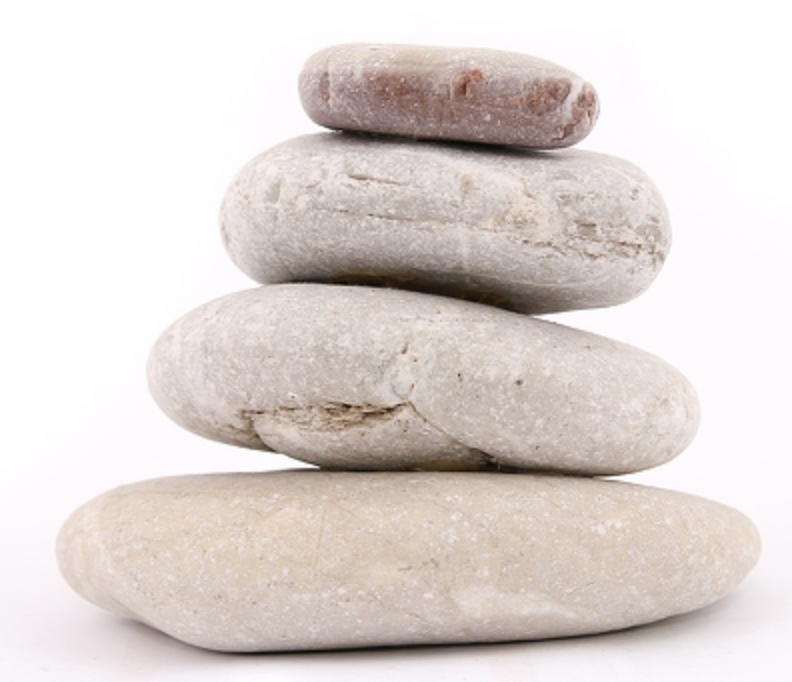 Best Practices for Returning to Work and Reopening Workplaces
31
Office Protocols – Outside Visitors
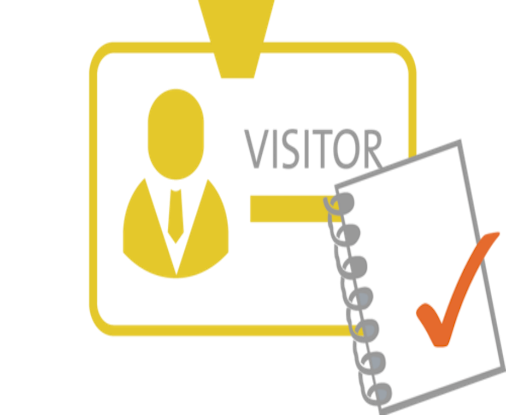 Prearrange workplace visits. Keep a record of visitors to the workplace

Post signage at the workplace to inform everyone of the measures in place

Remind visitors when to reschedule
Best Practices for Returning to Work and Reopening Workplaces
32
Office Protocols – Outside Visitors
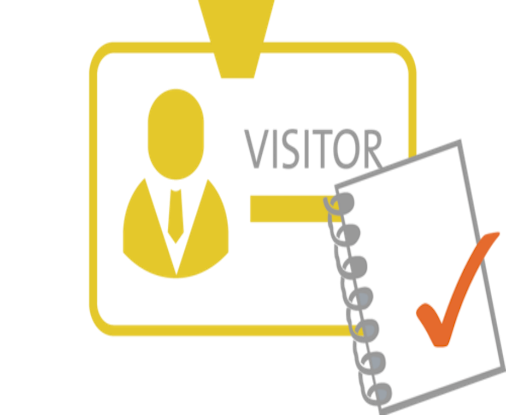 Minimize non-essential interaction

Maintain physical distancing in waiting areas 

Provide visitor-facing staff with hand sanitizer for their use only

Visitors should attend appointments alone and minimize time spent in waiting area
Best Practices for Returning to Work and Reopening Workplaces
33
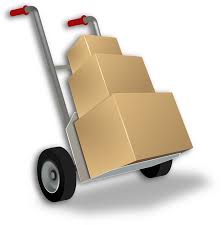 Office Protocols – Deliveries
Identify delivery zones

Drop off goods at delivery zone

Request contactless delivery
Best Practices for Returning to Work and Reopening Workplaces
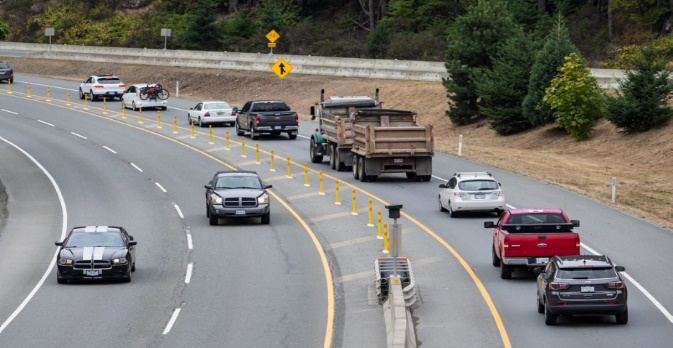 34
Office Protocols – Transportation
Limit travel to critical business functions

Minimize the use of shared vehicles

Use other means of communications

Follow protocols for transporting clients
Best Practices for Returning to Work and Reopening Workplaces
35
Office Protocols – Elevator Use
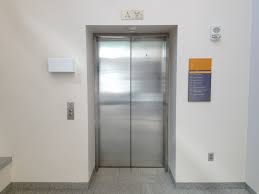 Post occupancy limits

Indicate where workers and visitors should stand 

Disinfect elevator panels
Best Practices for Returning to Work and Reopening Workplaces
36
Thank You
The Agenda for Part 2 will include: 

Steps to develop a COVID-19 Safety Plan continued…....
Step 2B – 4 Level Protocol Plan to reduce the risk of person-to-person transmission
Step 3 – Develop policies
Step 4 – Develop communication plans and training
Step 5 – Monitor workplace and update plans as necessary
Step 6 – Assess and address risks from resuming operations


If you have any questions about Part 1 of this webinar please text them into the Zoom chat
Best Practices for Returning to Work and Reopening Workplaces